Presentation name
Speaker name
Company name
Section title
2
Slide title
Subtitle
Text
3
Partners
4
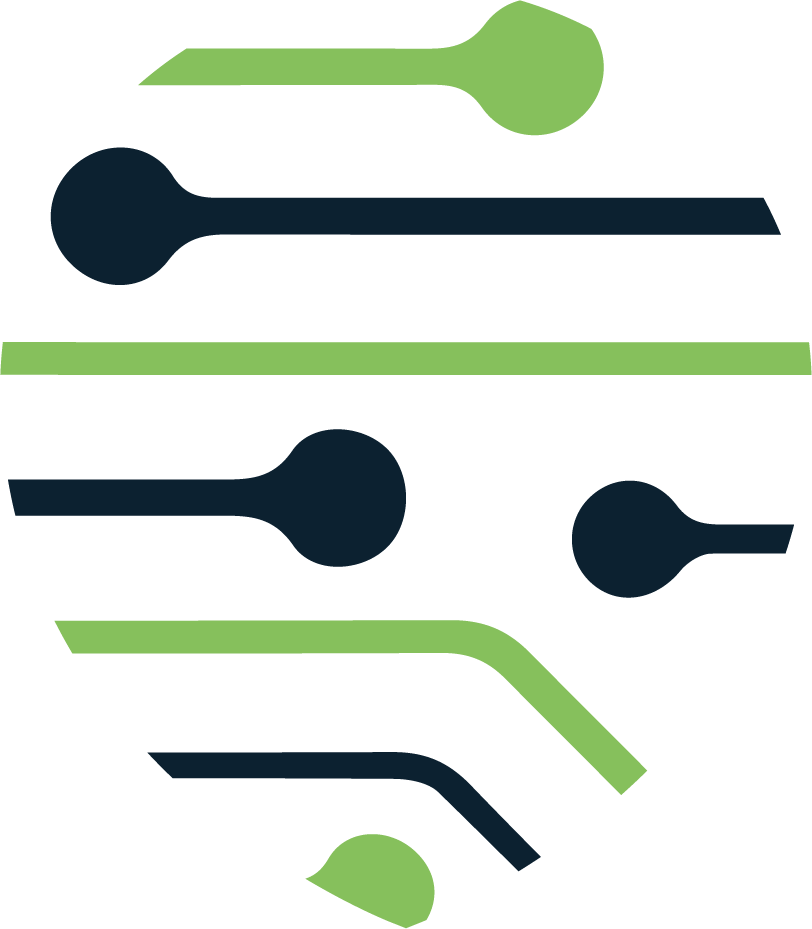 Slide title
Subtitle
Text
5
Thank you
Speaker name
Company name
Contact info
6